Презентация  развивающей предметно –пространственной среды группы среднего возраста
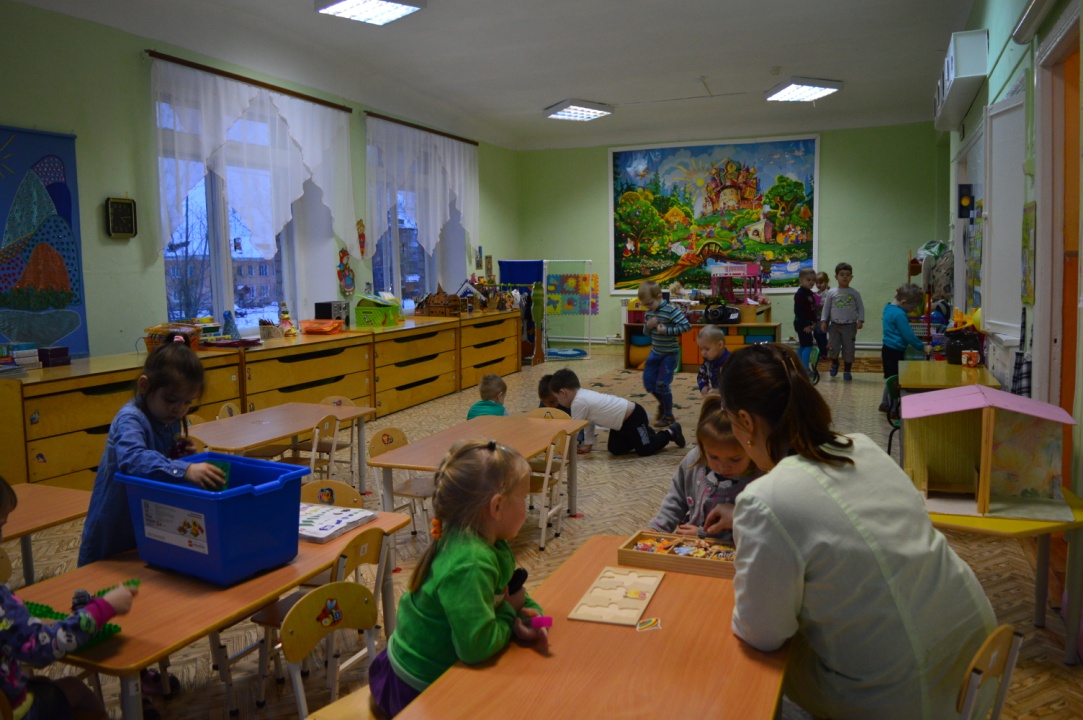 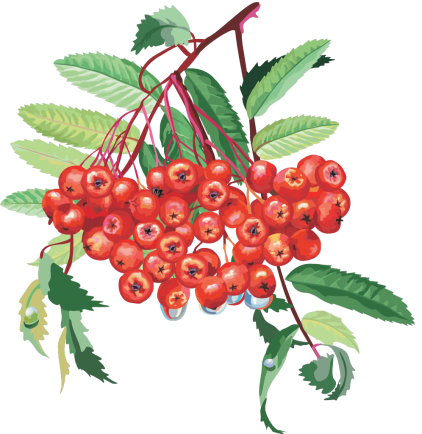 Парфенова Л.А., воспитатель
 МБДОУ «Детский сад № 20»
Развивающая среда – до…
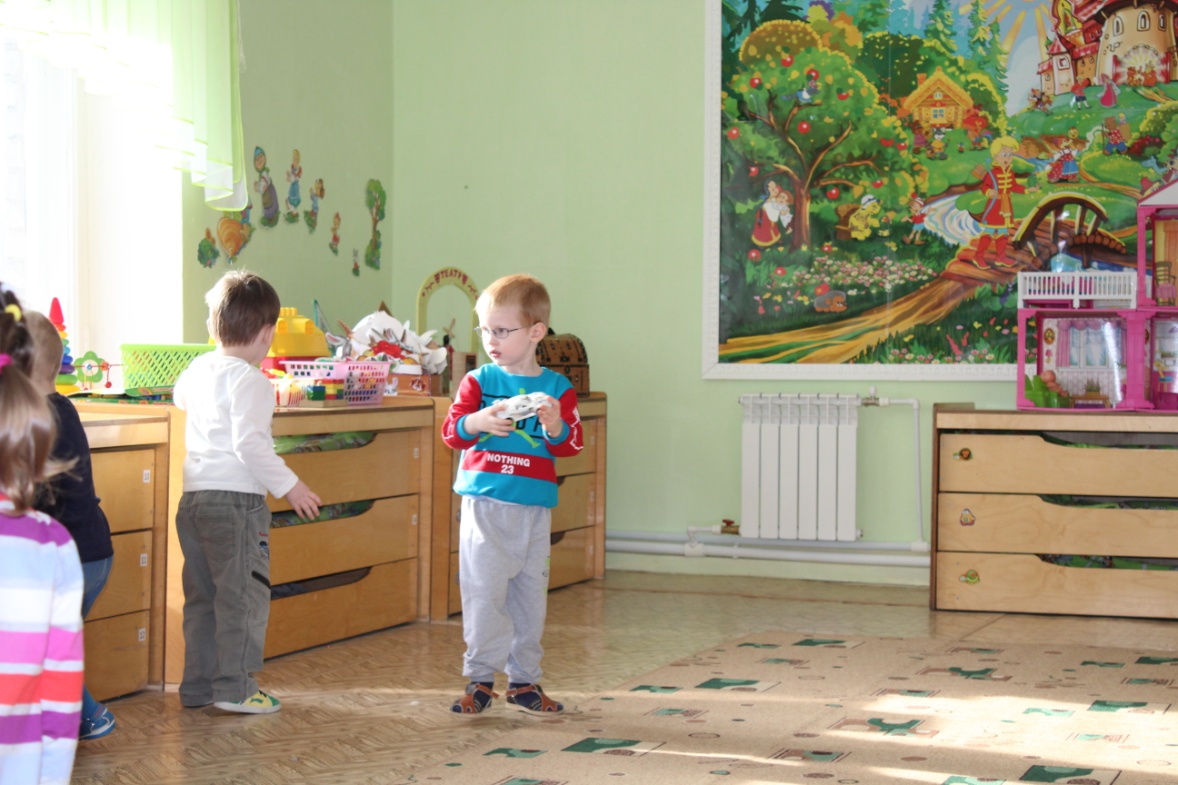 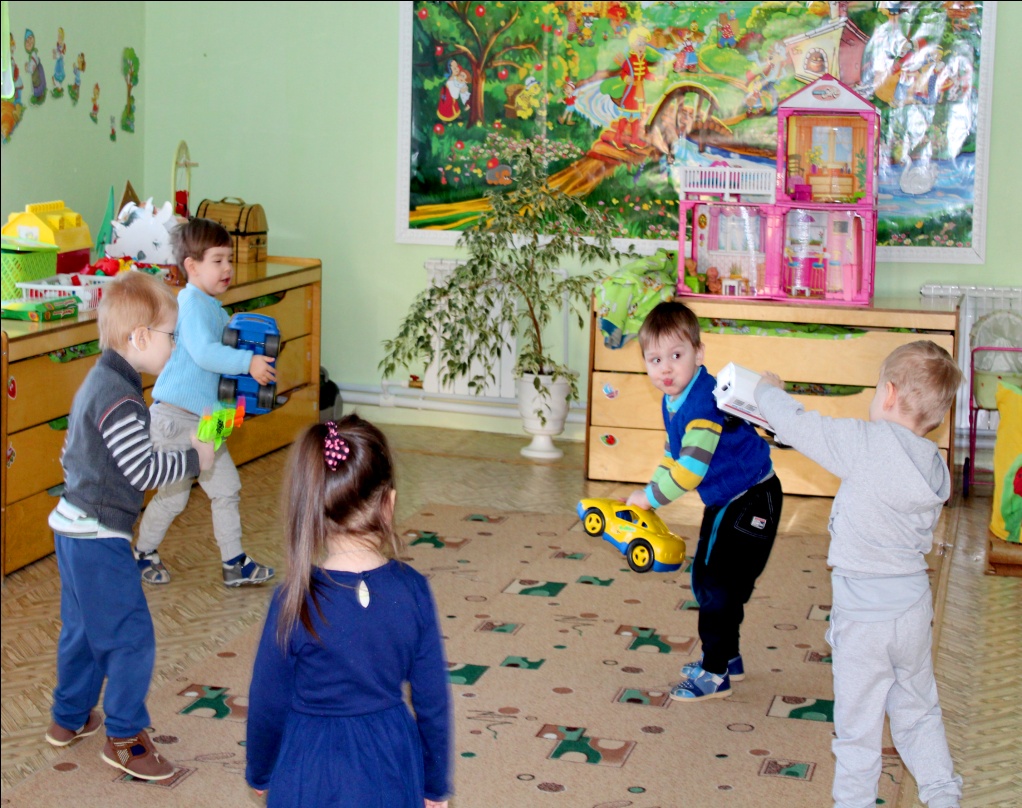 Развивающая среда – до…
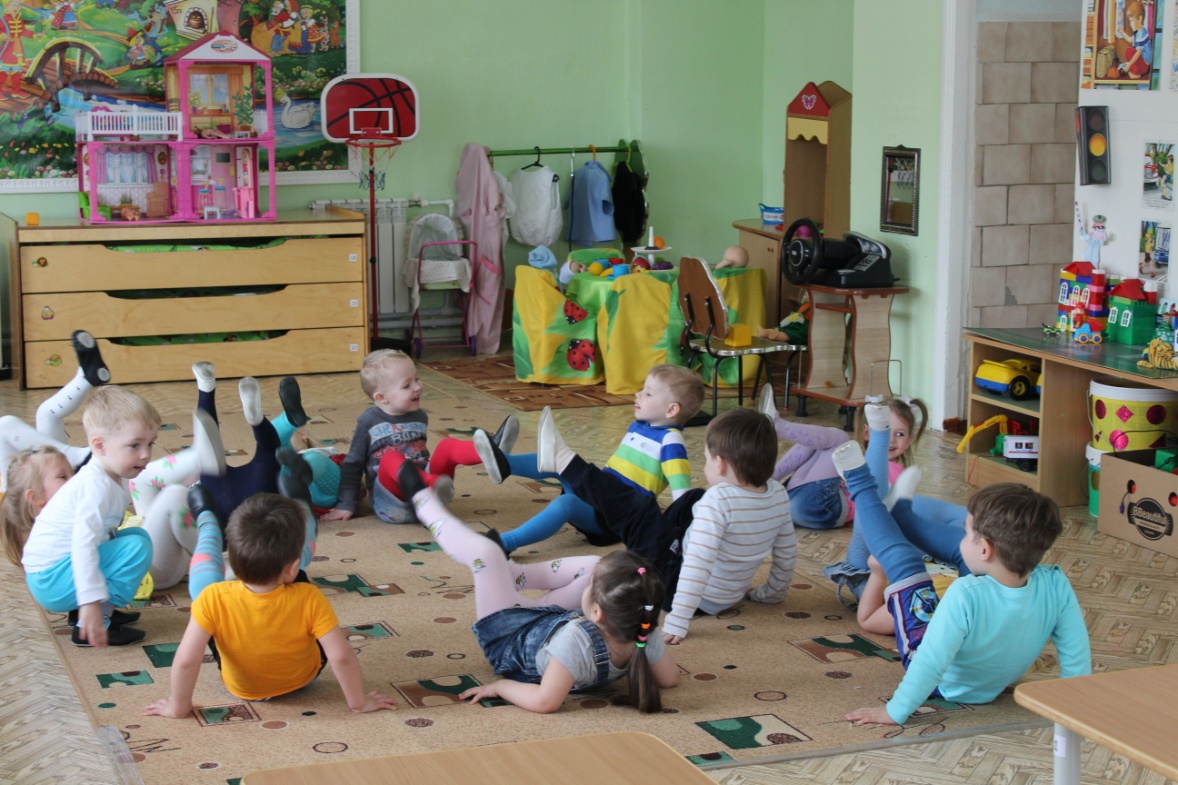 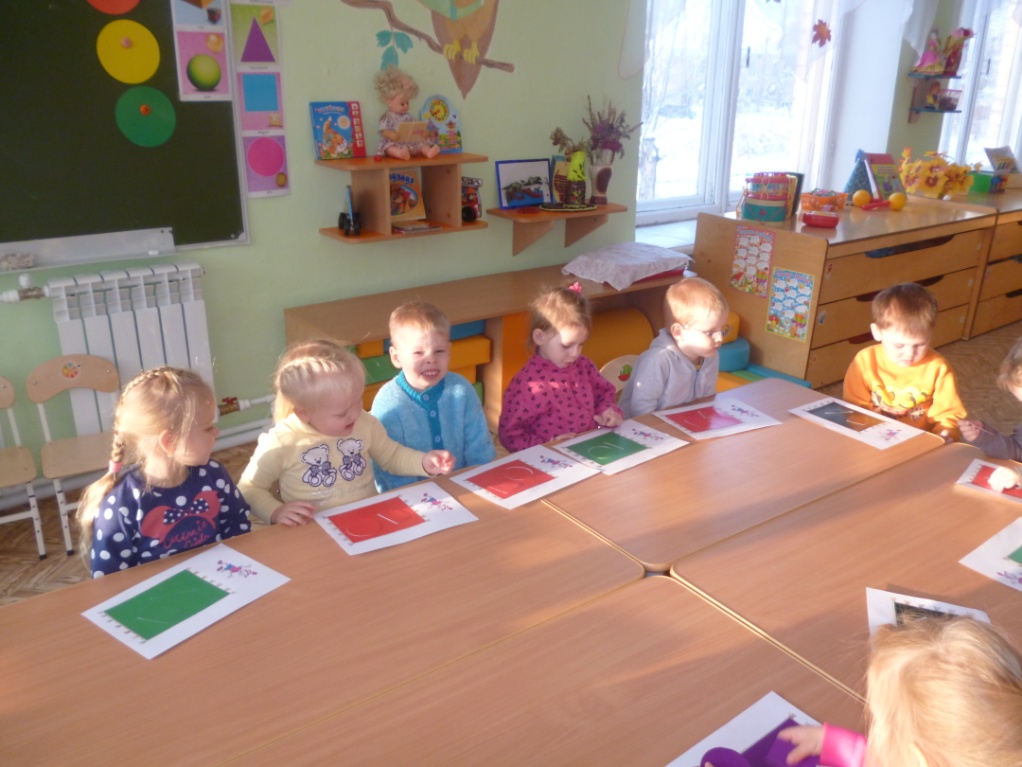 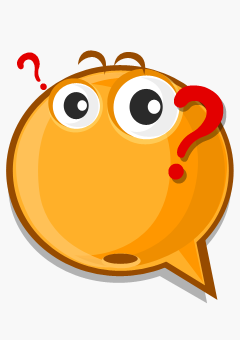 1 зона – рабочая (деловая)
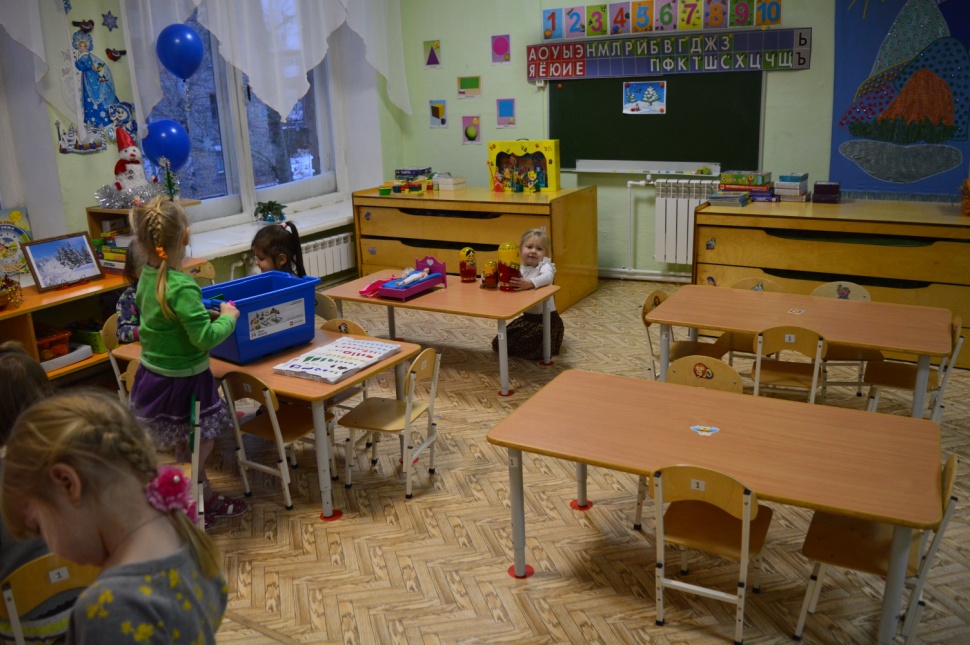 1 зона – рабочая (деловая)
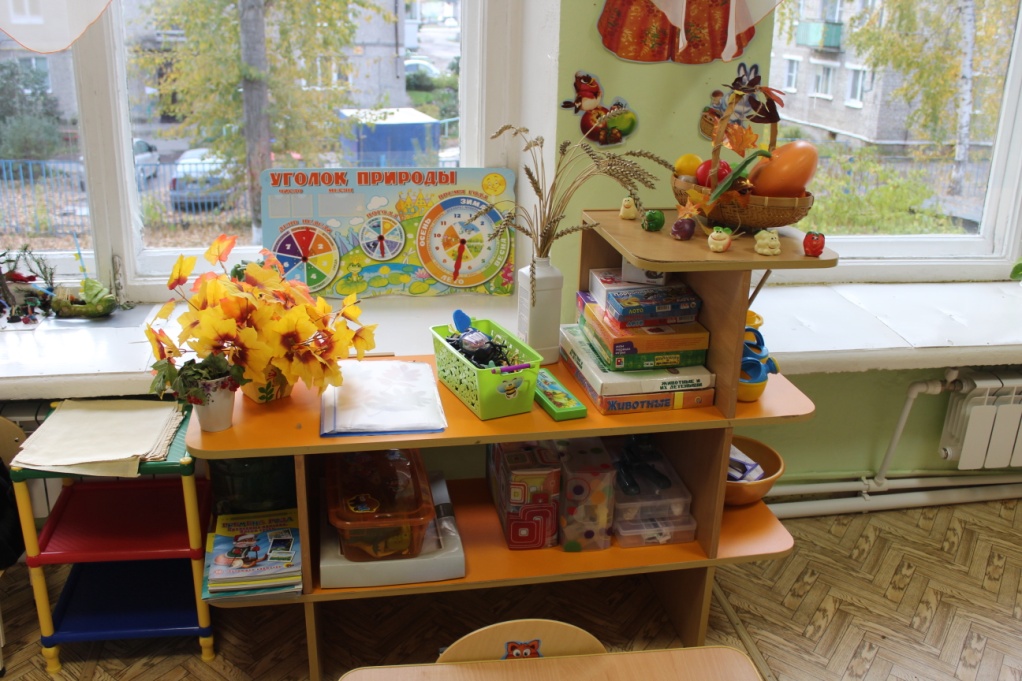 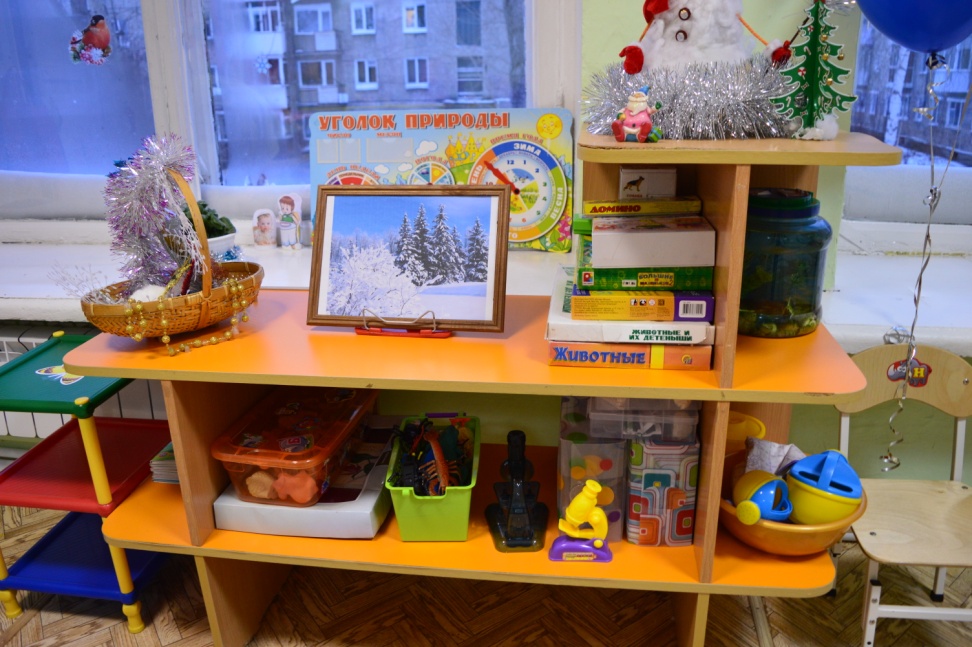 1 зона – рабочая (деловая)
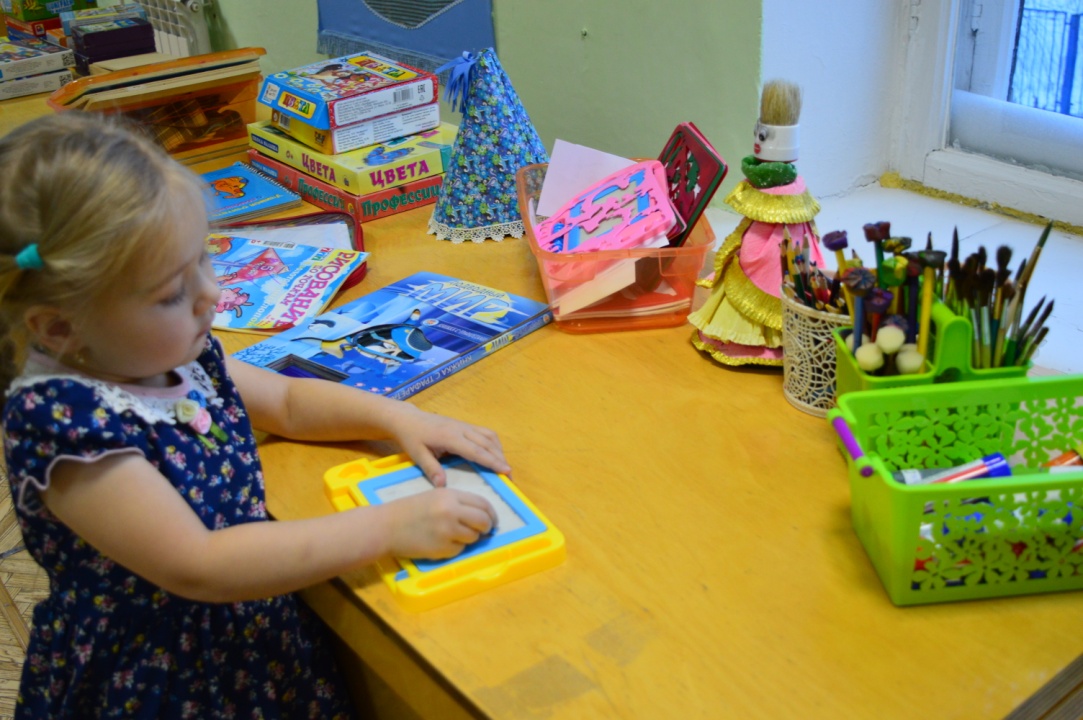 2 зона – спокойная
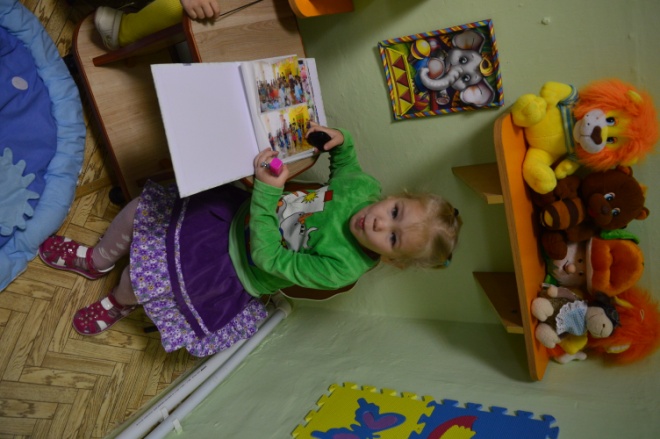 3 зона – активная
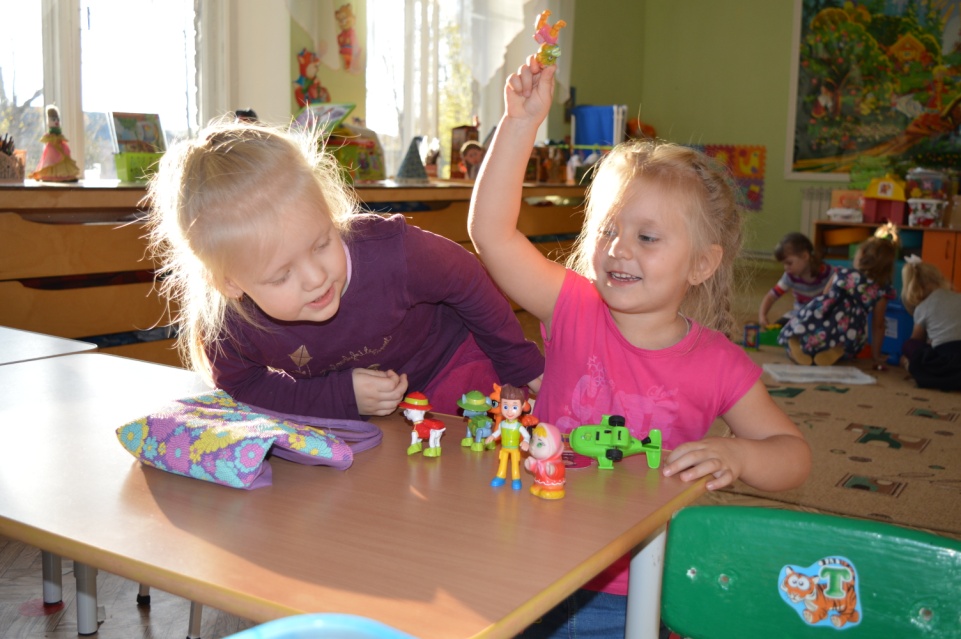 3 зона – активная
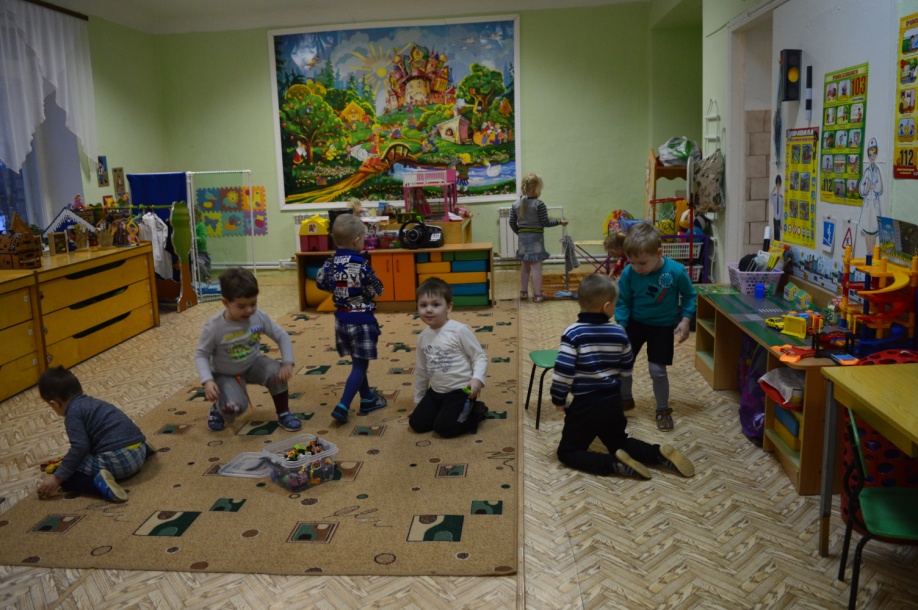 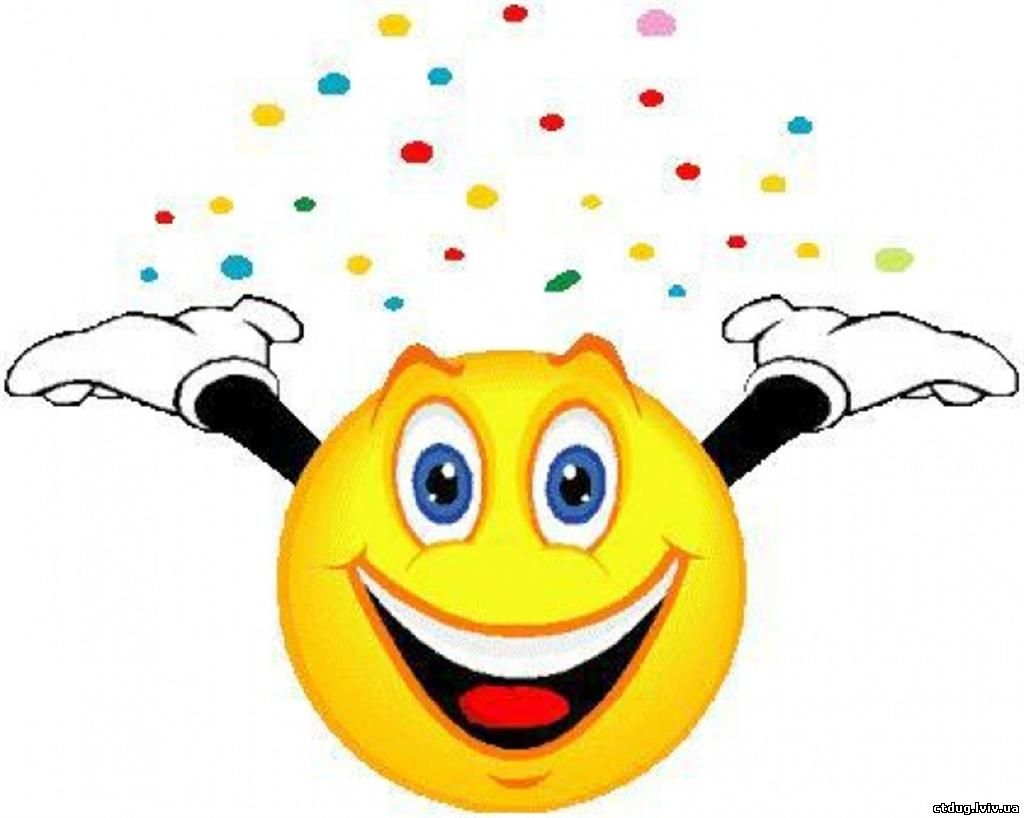 Спасибо за внимание!